Simulations numériques GCD+
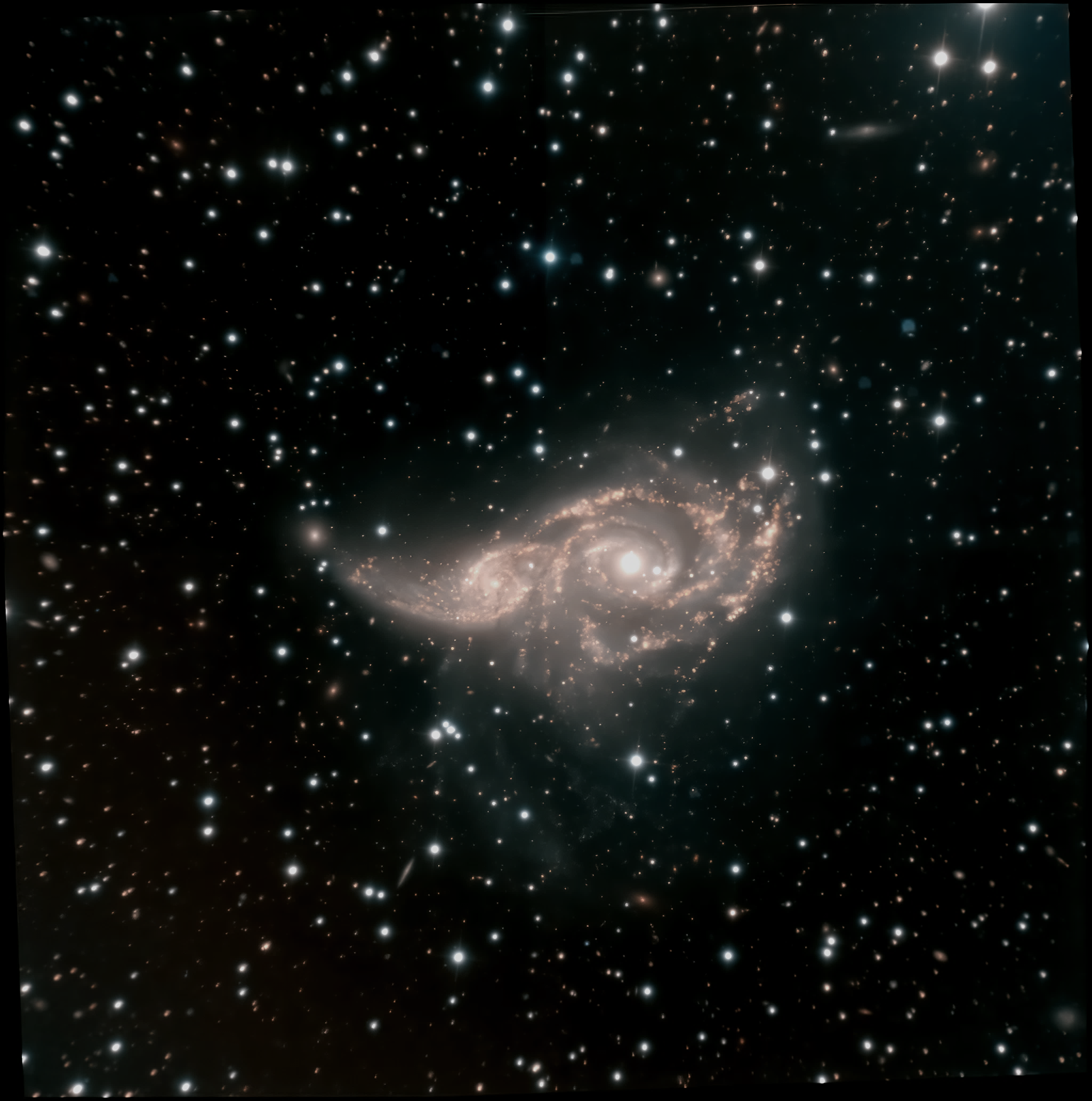 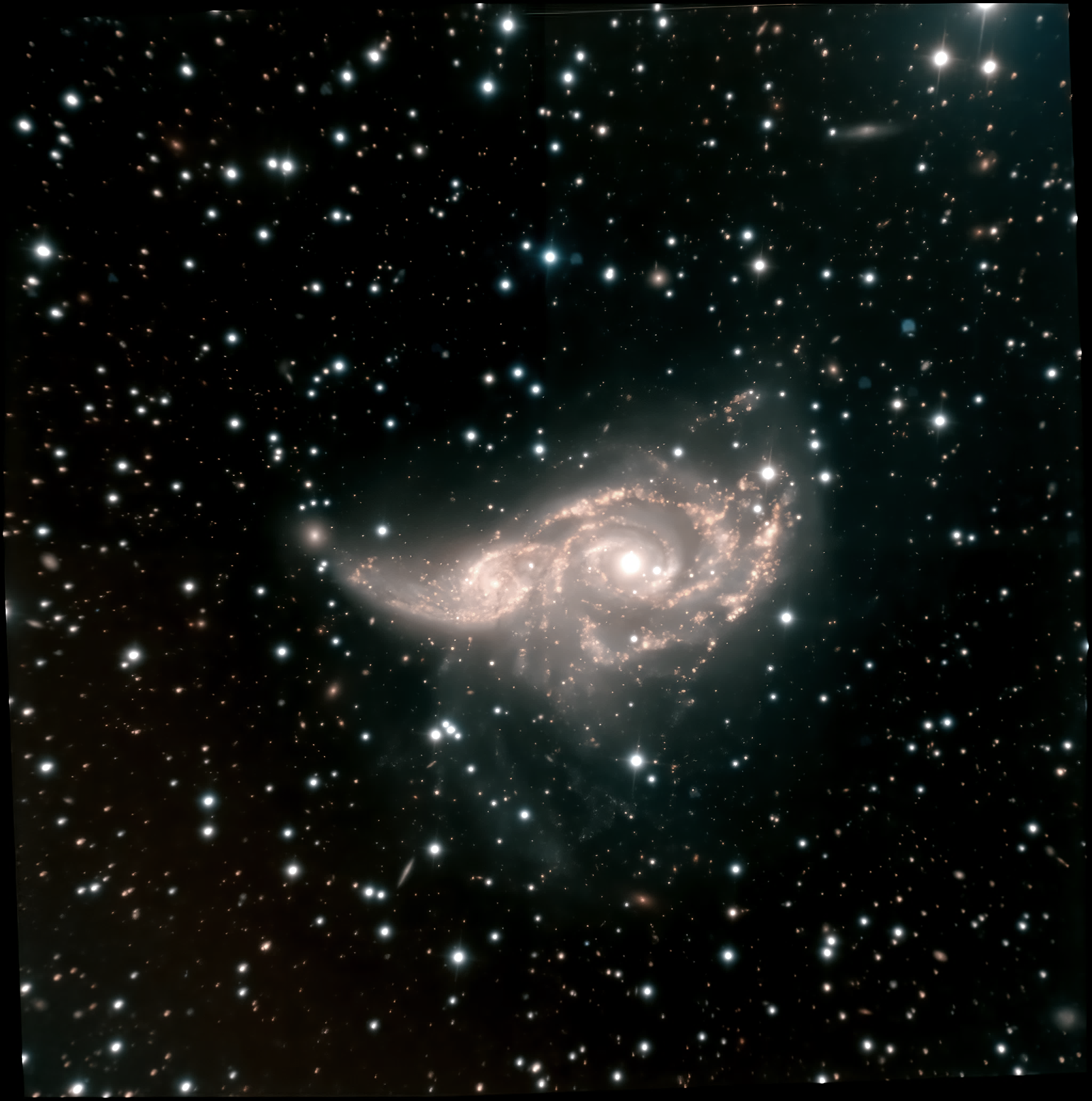 Formation stellaire et évolution chimique des galaxies en interaction
NGC 2207 / IC 2163
Camille Poitras, R.-P. Martin, L. Drissen, C. Robert et H. Martel
IC 2163
NGC 2207
Étoiles
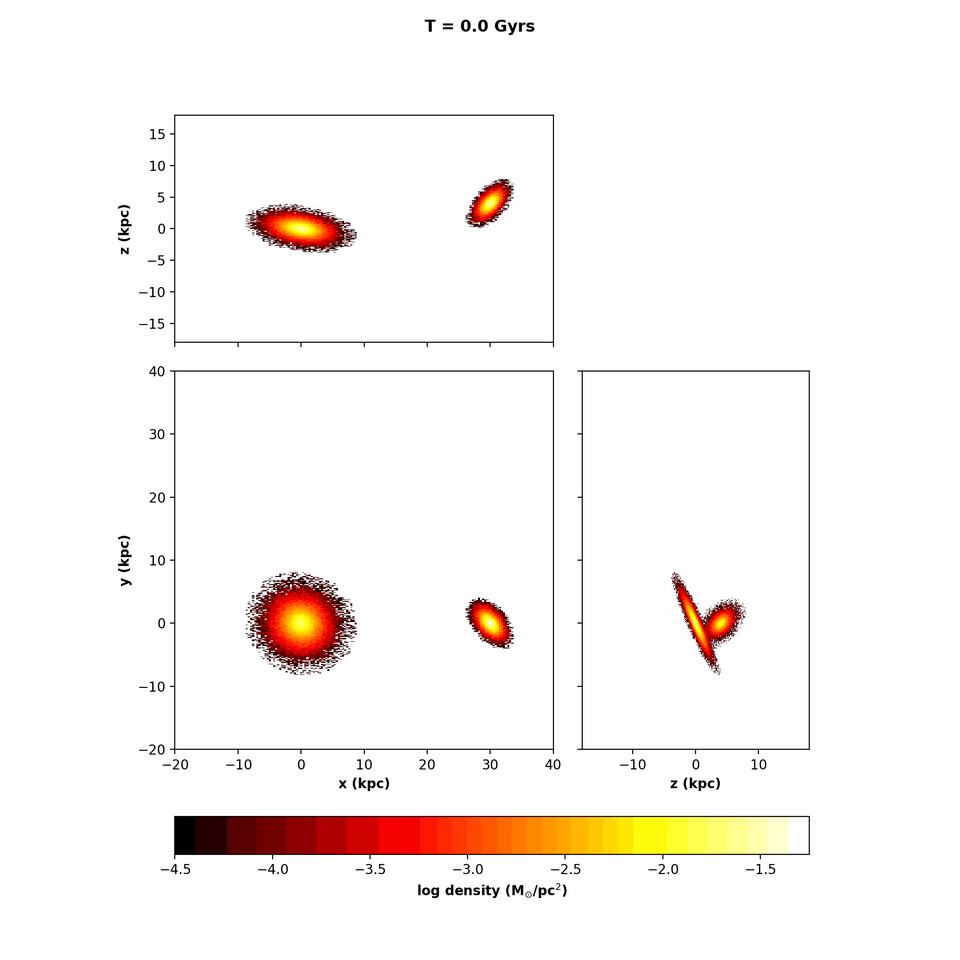 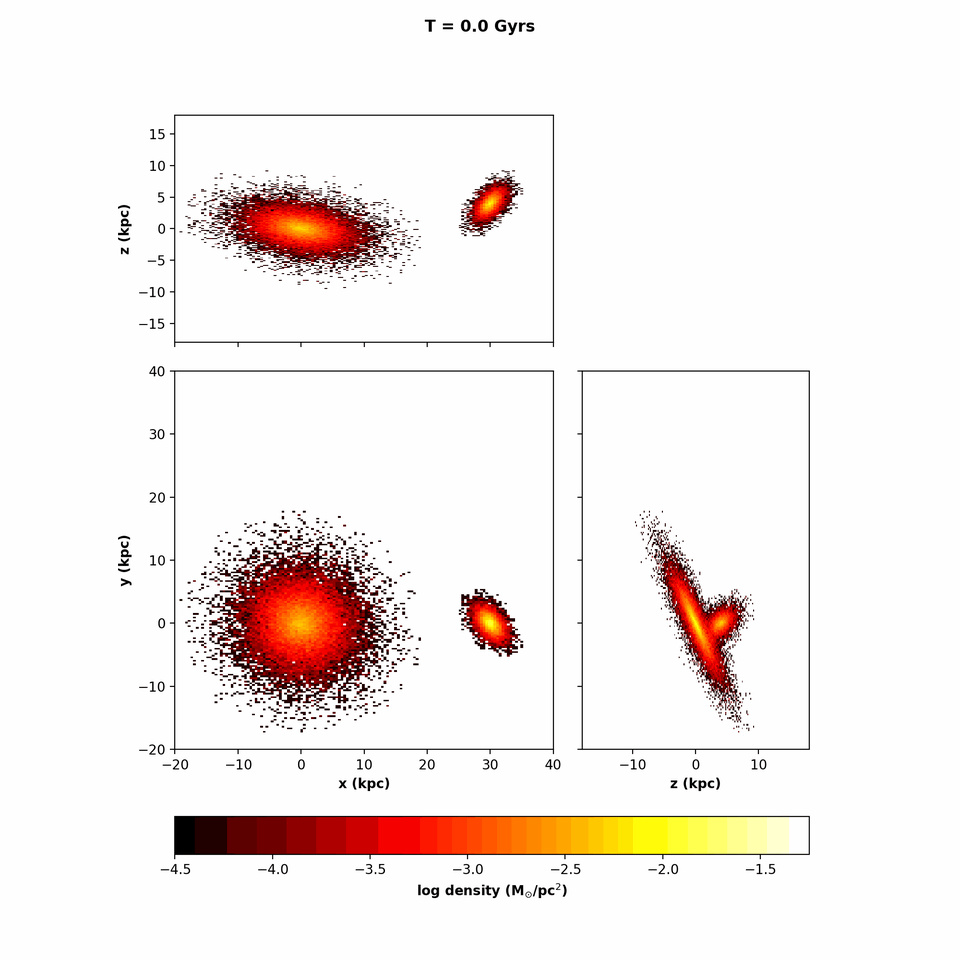 Complexes de régions HII (N = 909)
Détection
Séparation
Analyse
BPT, Fct. Luminosité, Cinématique, Métallicité
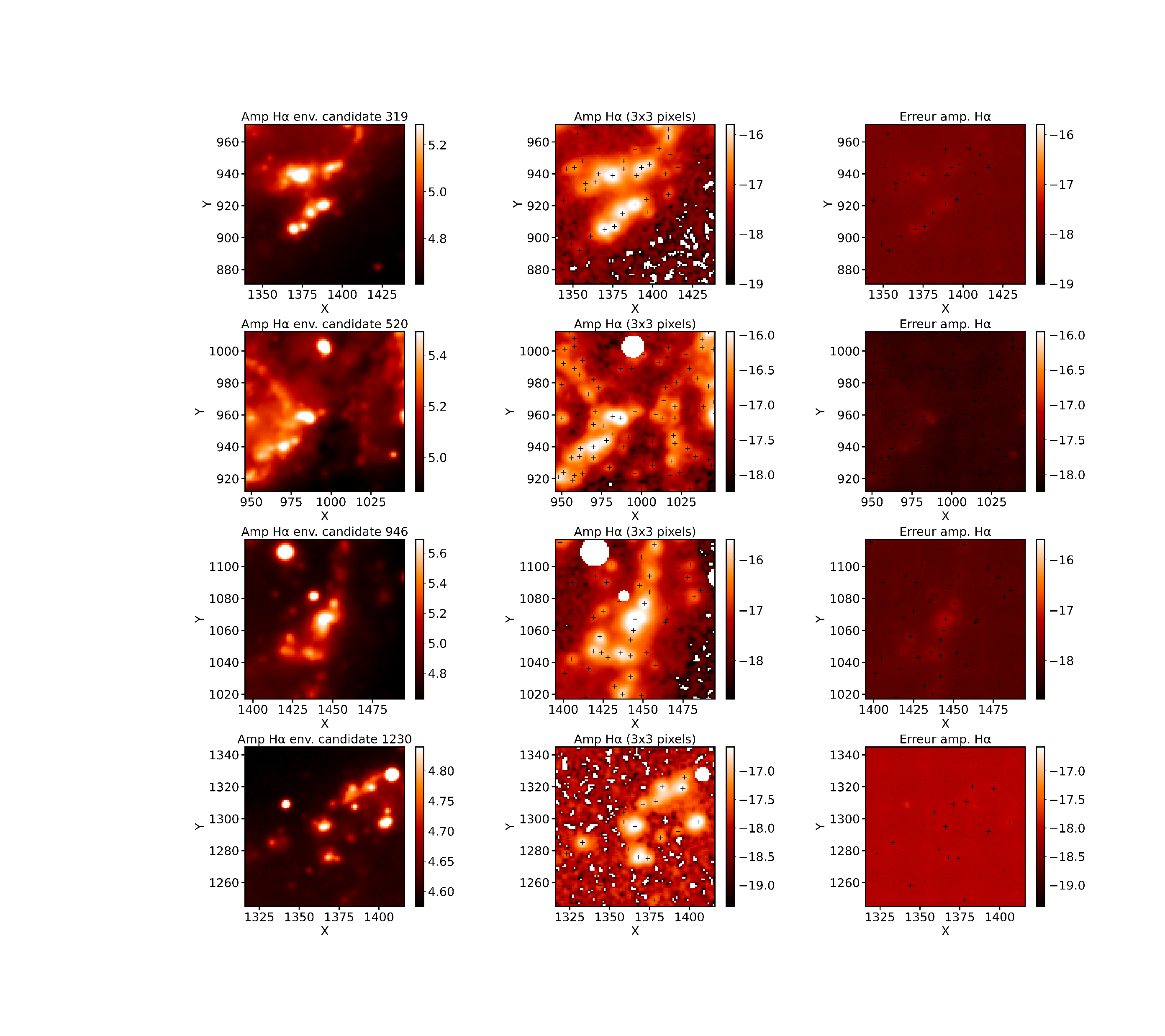 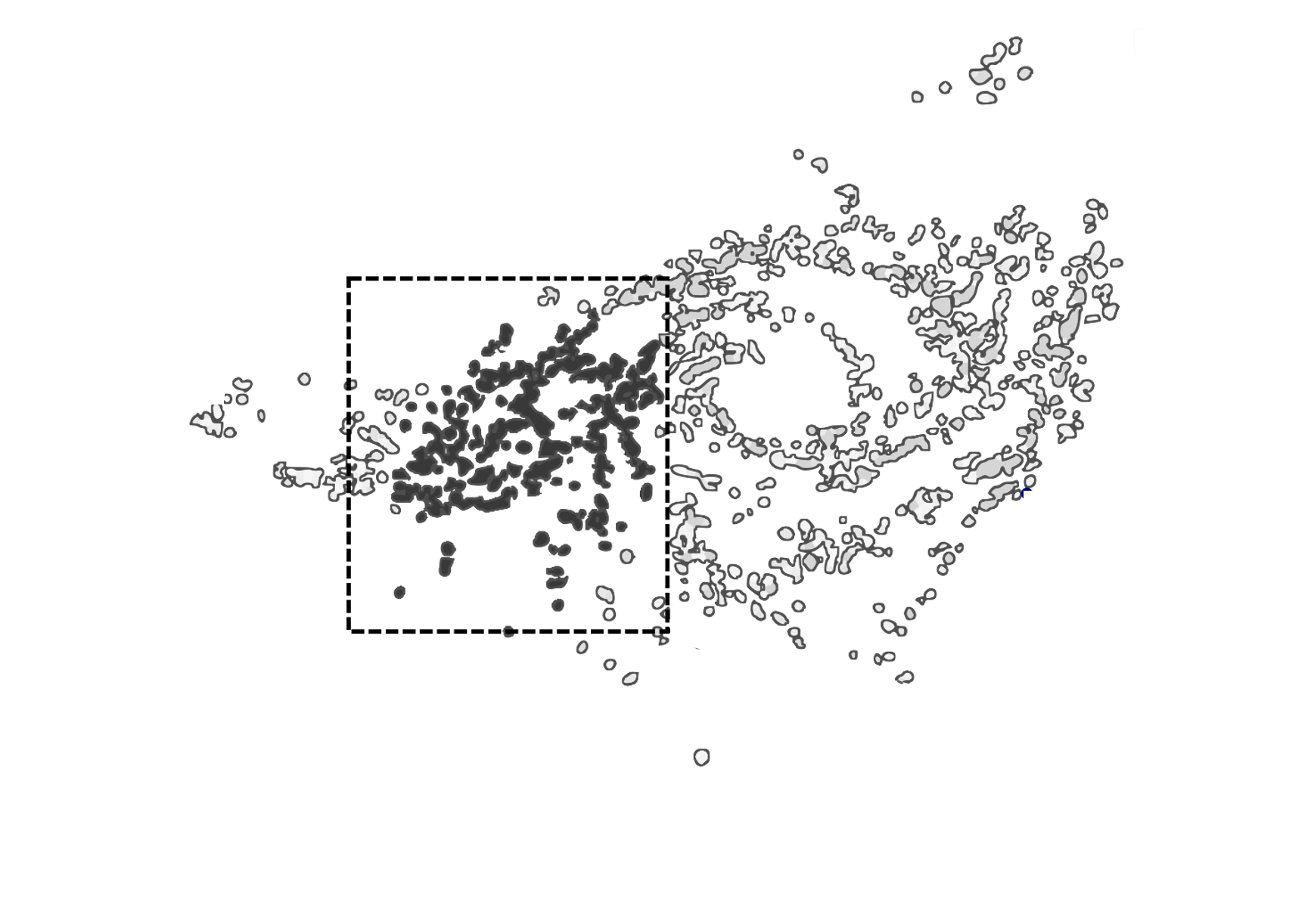 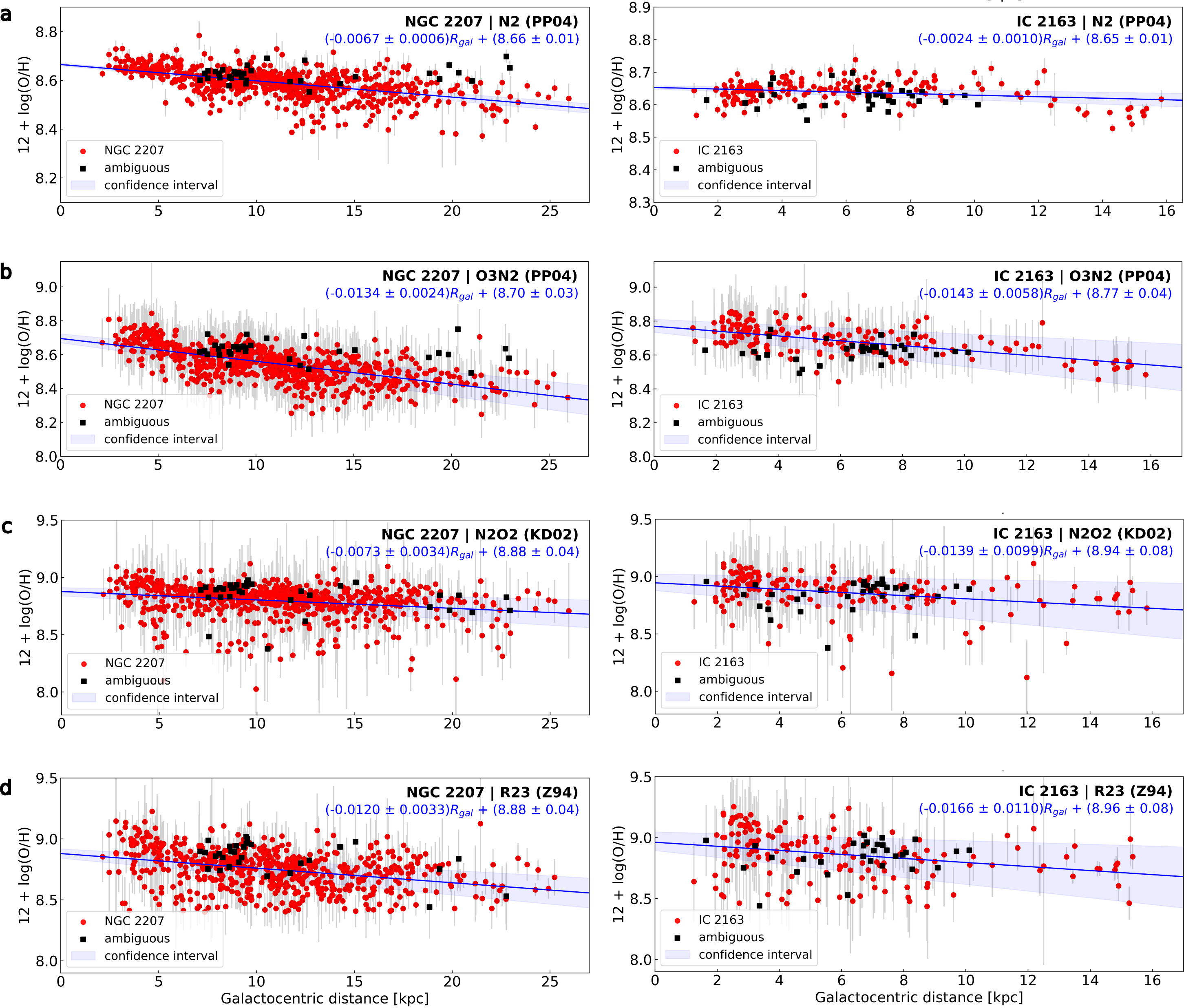 10 kpc
Chevauchement
Gaz
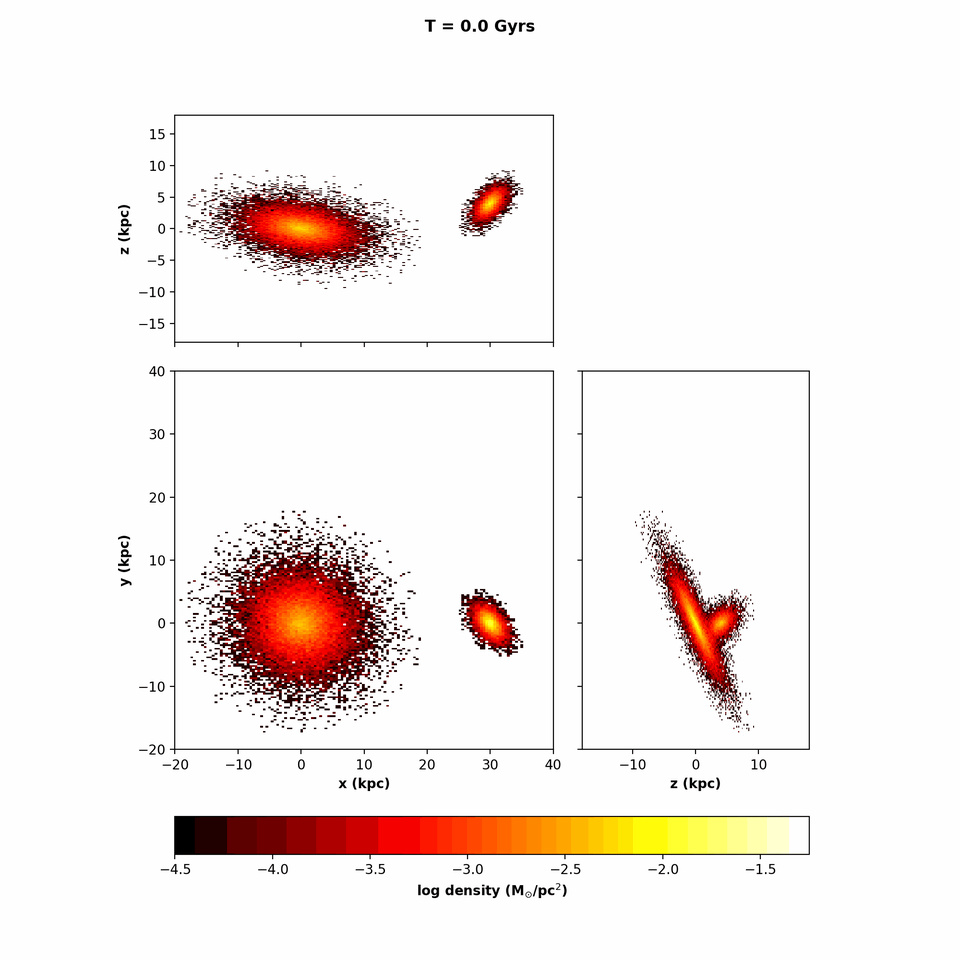 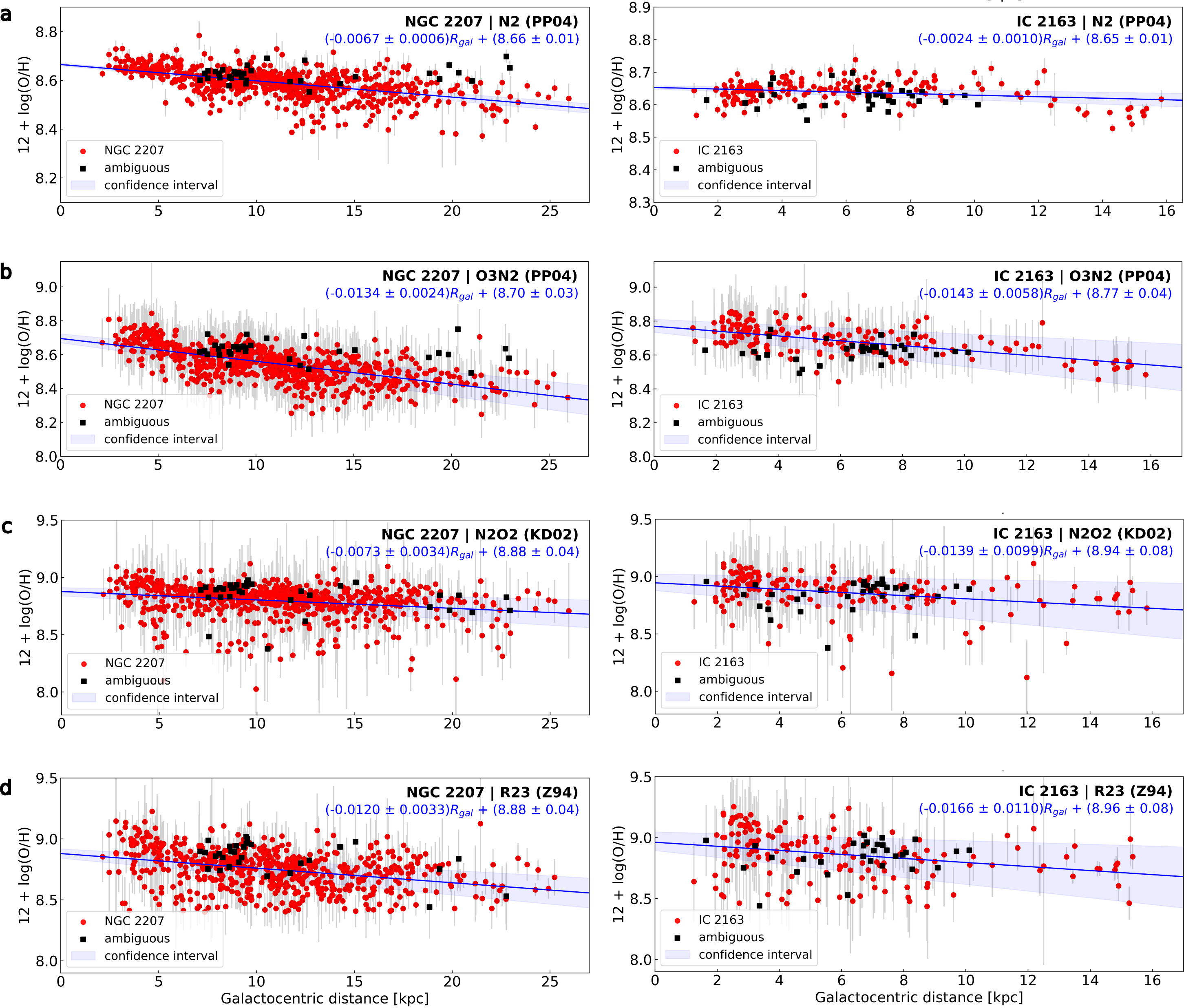 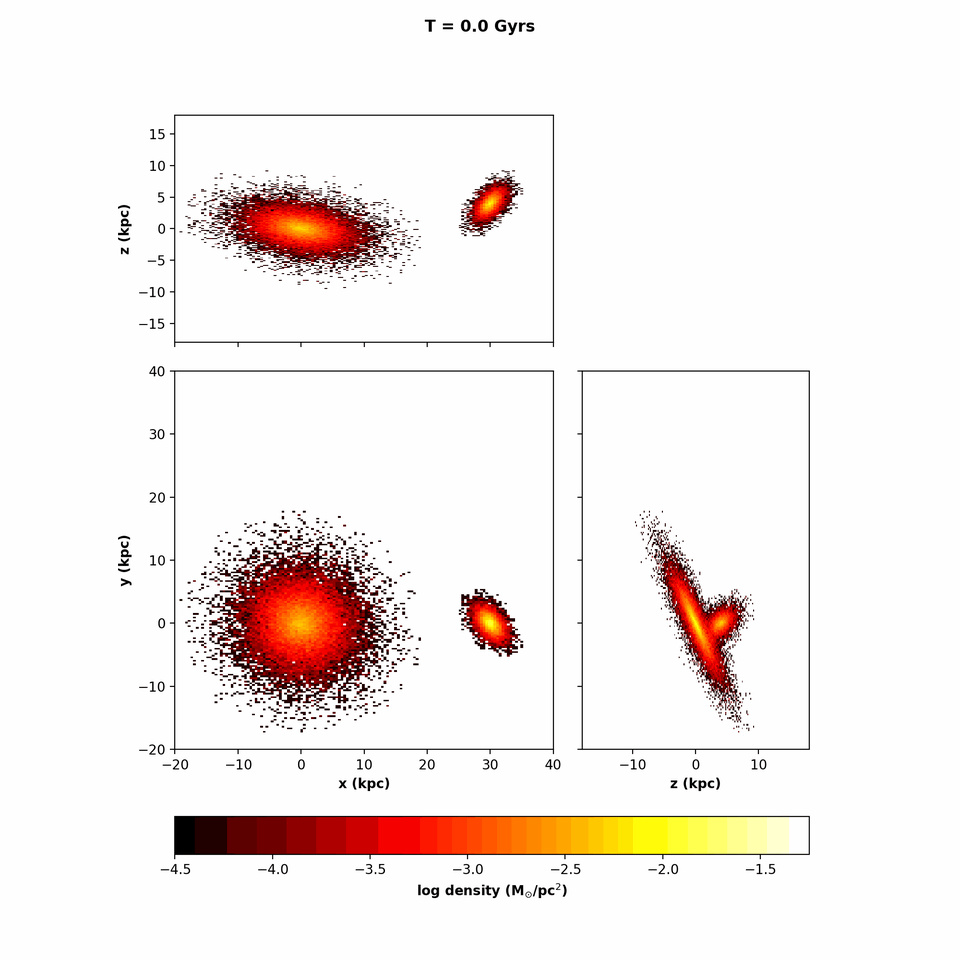 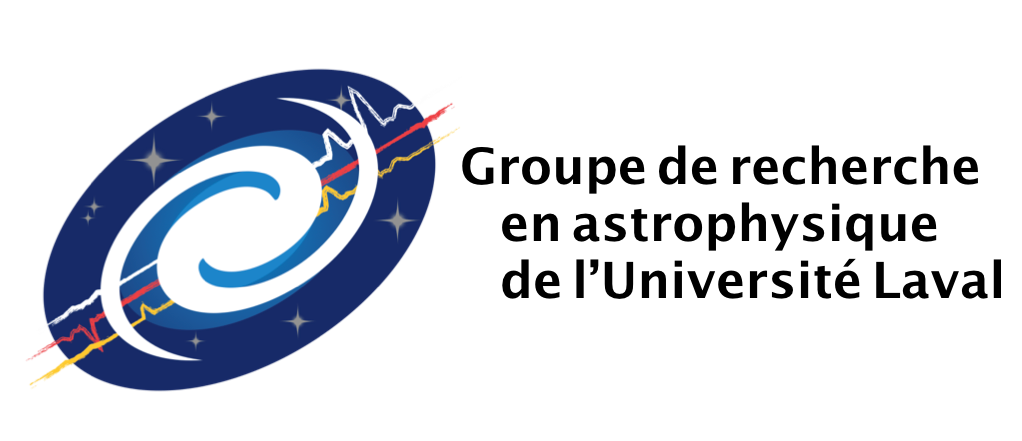 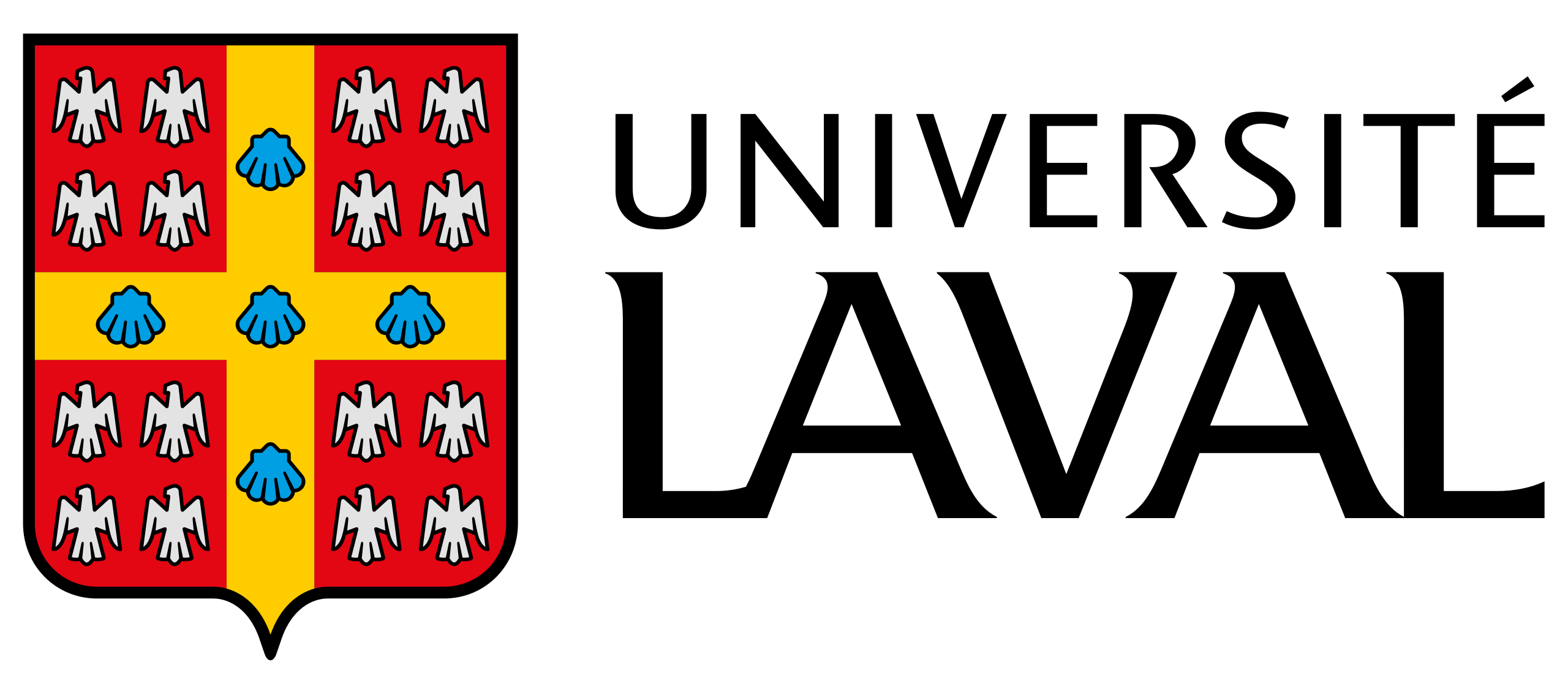 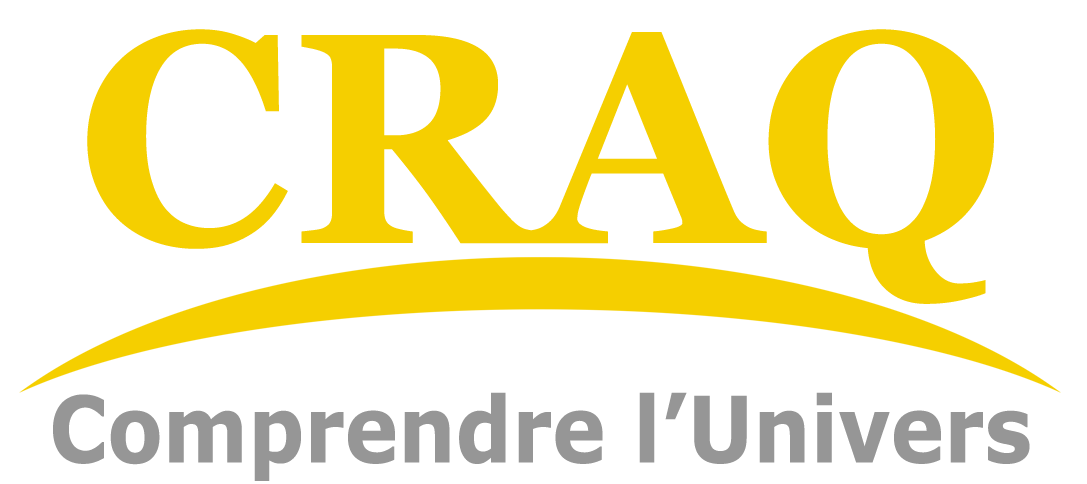 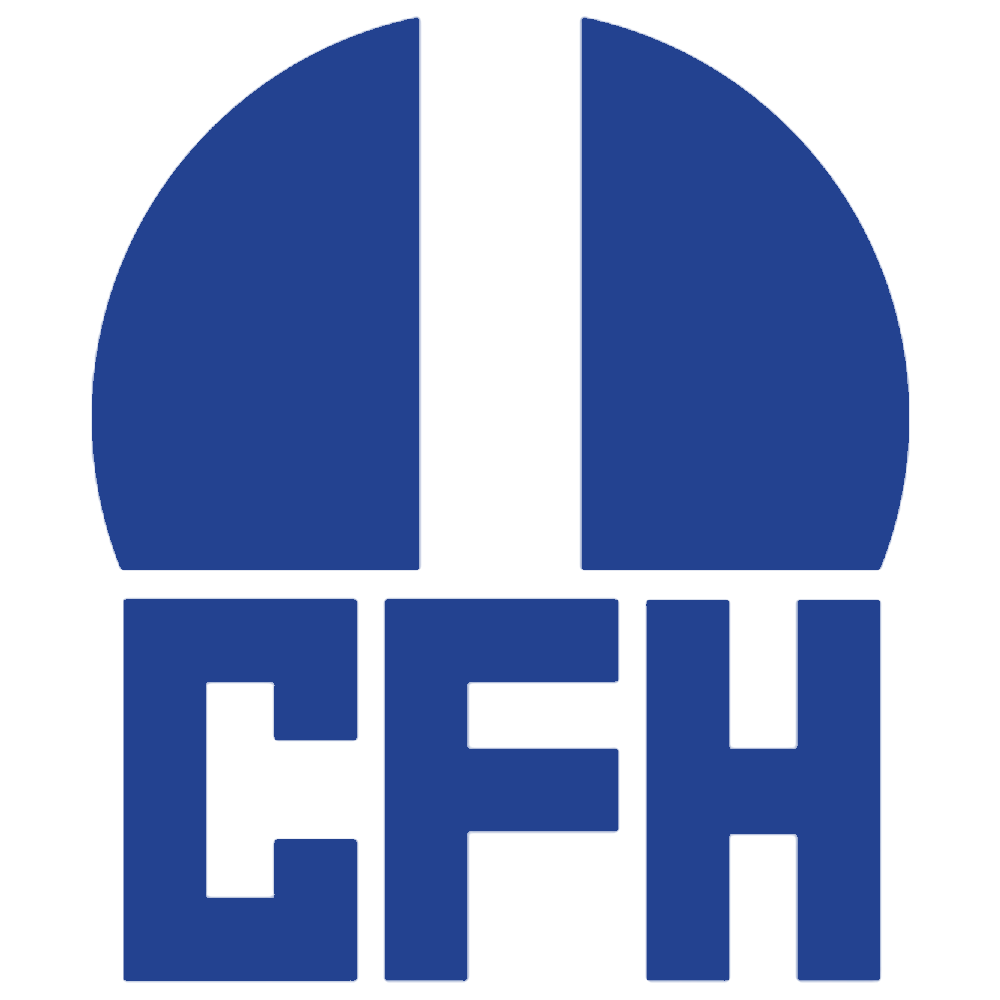 Amp Hα
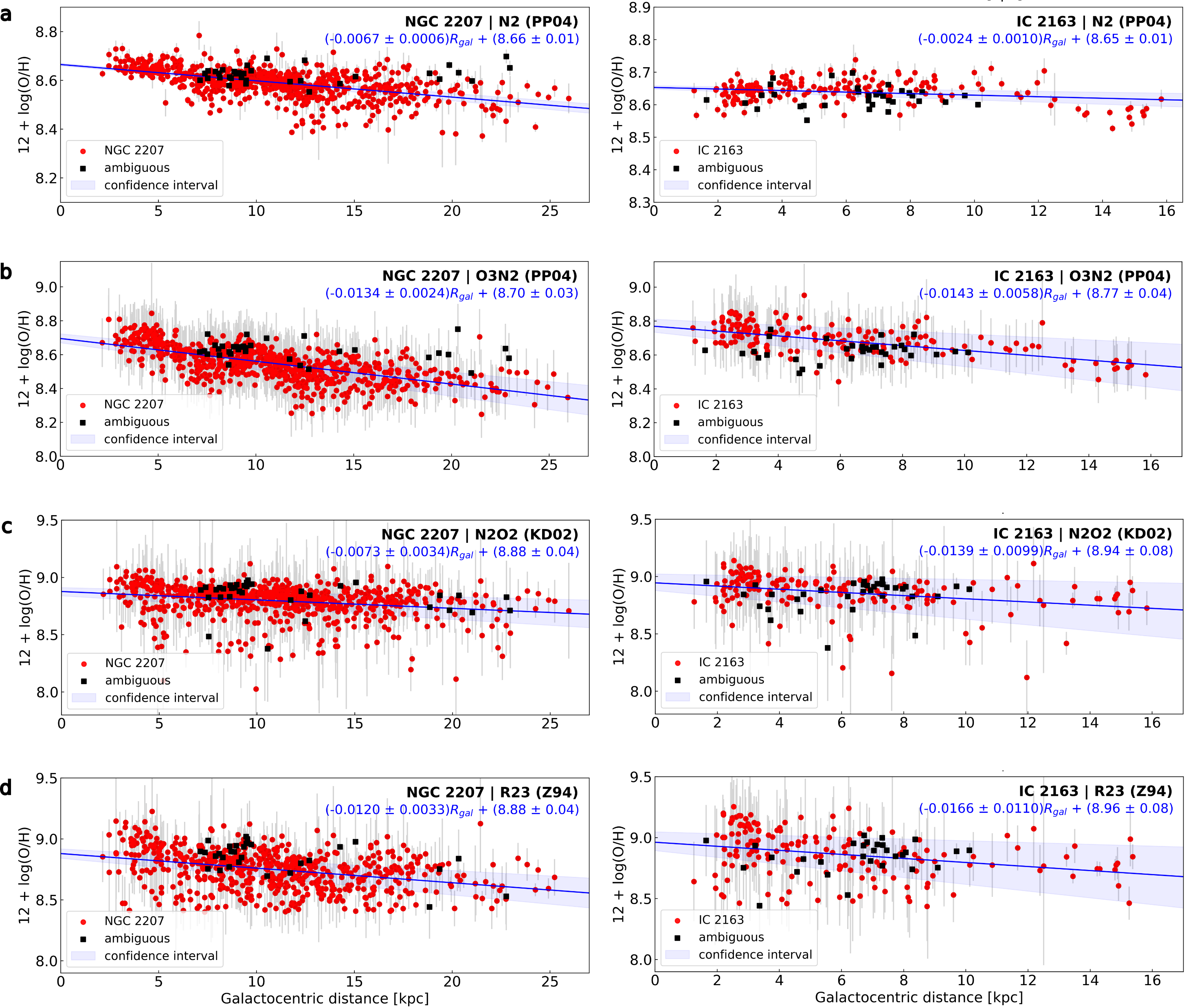